Nanocomposites byQuantum Mechanics
Thomas Prevenslik
QED Radiations
Discovery Bay, Hong Kong
1
2nd Inter. Conference on Mechanics of Composites, Porto, July 11- 14, 2016
[Speaker Notes: Enter speaker notes here.]
Introduction
Nanocomposites with uniform dispersion of NPs avoid agglomeration to significantly enhance mechanical properties. 

NPs = Nanoparticles.  

How can uniform dispersion of NPs be achieved? 

Fabricate large numbers of metal NPs enclosed in a PP shell of nanoscale thickness. Upon thermal processing in a 3D mold, the PP shells melt to form a uniform NP spacing 
.
Mold
NP
PP
Shell
2
2nd Inter. Conference on Mechanics of Composites, Porto, July 11- 14, 2016
EnhancedMechanical Properties
Charge uniform NP dispersion ?

+
+
+
+
+
+
+
+
Coulomb Repulsion between NPs  Triaxial Stress State

Enhanced Elastic Modulus

But what if NP charges decay?
+
+
+
+
+
+
+
3
2nd Inter. Conference on Mechanics of Composites, Porto, July 11- 14, 2016
Electrets
Electrets are dielectric  materials having a      quasi-permanent electric charge

 High resistance of electrets allow charge to       not decay for  a hundred years!

Electrets are made from synthetic polymers

Fluoropolymers

Teflon, Polypropylene(PP), etc.
4
2nd Inter. Conference on Mechanics of Composites, Porto, July 11- 14, 2016
Charging Mechanism
Manufactured by cooling after melting                      in a strong electric field
QED Charging by QM

QED = quantum electrodynamics
QM = quantum mechanics
5
2nd Inter. Conference on Mechanics of Composites, Porto, July 11- 14, 2016
QED Charging
. 

In classical physics, the NP atoms have heat capacity allowing atoms to increase in temperature during thermal processing, but not by QM 

 By the Planck law, the NP atoms are precluded from having the heat capacity to increase in temperature.

 Instead, conservation of heat in thermal processing proceeds by QED inducing the NPs to create non-thermal EM radiation

QED = simple quantum electrodynamics 
   EM =  electromagnetic.
6
2nd Inter. Conference on Mechanics of Composites, Porto, July 11- 14, 2016
Photoelectric Effect
QED induced EM radiation ionizes the metal NP removing electrons leaving positive charged NPs

EM radiation at  =200 nm  E = hc/   6.21 eV 

The EM radiation wavelength  = 2 nd, where n and d are the refractive index and diameter of the NP. 

For Fe NPs, n = 1.5  and d  70 nm 

NPs are charged
7
2nd Inter. Conference on Mechanics of Composites, Porto, July 11- 14, 2016
Theory
Heat Capacity of the Atom

Conservation of Energy

EM Confinement
8
2nd Inter. Conference on Mechanics of Composites, Porto, July 11- 14, 2016
Heat Capacity of the Atom
kT        0.0258 eV
Classical Physics (MD, Comsol)
Classical Physics (MD, Comsol)
Nanoscale
Macroscale
QM
(kT = 0)
1912  Debye’s phonons  h = kT  valid for  > 100 m
 But, phonons used used in nanostructures  !
1900  Planck  derived the QM law
1950  Teller & Metropolis  MD  PBC  valid for  > 100 m
Today, MD used in discrete nanostructures !
How do nanostrucures provide high EM confinement?
9
2nd Inter. Conference on Mechanics of Composites, Porto, July 11- 14, 2016
Conservation of Energy
At the nanoscale, QED converts heat Q into EM radiation because QM precludes conservation by an increase in temperature.

QED is a simple form of the complex light and matter interaction advanced by Feynman  and others

Heat  QM box w/o heat capacity   QED radiation 


  


f = (c/n)/   / 2 = d    E = h f
d
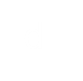 QED
Radiation
/2 = d
Heat 
  Q
/2
d
10
2nd Inter. Conference on Mechanics of Composites, Porto, July 11- 14, 2016
EM Confinement
No
  Temperature
  Increase
NPs have high surface-to-volume ratios 

 All heat into surface  surface atoms under high EM confinement, but QM precludes temperature increase.

 QED converts the surface energy from thermal processing into standing EUV radiation  that ionizes the Fe NPs
EUV
Standing
Wave
Glove
+
+
+
+
+
+
+
electron
+
+
+
+
+
+
+
+
+
11
2nd Inter. Conference on Mechanics of Composites, Porto, July 11- 14, 2016
Purpose
MD simulations are presented to show significant  stiffening by triaxial stress states using a nanoscale tensile specimen of  PP including 500 - iron NPs                            on a spacing of 500 nm

MD = molecular dynamics
12
2nd Inter. Conference on Mechanics of Composites, Porto, July 11- 14, 2016
MD Simulation
Simplification

Model

Analysis

Results
13
2nd Inter. Conference on Mechanics of Composites, Porto, July 11- 14, 2016
Simplification
In the Fe – PP composite, MD simulations usually consider  all atoms

The MD here differs - only Fe NPs are simulated for simplicity as the PP continuum is  insignificant
14
2nd Inter. Conference on Mechanics of Composites, Porto, July 11- 14, 2016
Model
.
   
 MD simulations of  500 nm spacing used a specimen having sides w = 2000 nm and length L = 10,000 nm comprising 500 NPs  in a BCC configuration
y
Support
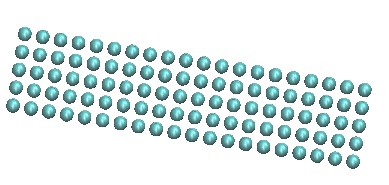 z
x
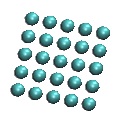 F
w
z
w
15
2nd Inter. Conference on Mechanics of Composites, Porto, July 11- 14, 2016
Lateral Constraint




PP constrains Fe NPs to only move in Z - direction
16
2nd Inter. Conference on Mechanics of Composites, Porto, July 11- 14, 2016
Results
16
2nd Inter. Conference on Mechanics of Composites, Porto, July 11- 14, 2016
PP Results
At 1000 - nm, the enhancement is about 2 times
For a 500 nm NP spacing, the Young’s modulus of PP is enhanced 10 times
17
2nd Inter. Conference on Mechanics of Composites, Porto, July 11- 14, 2016
Conclusions
MD based on classical physics that assumes NP atoms have kT energy is invalid for nanocomposites 

MD based on QM  requires heat during thermal processing to be conserved by QED inducing EM radiation  that charges the metal NPs to produce Coulomb repulsion and a triaxial stress state to enhance the Young’s modulus of PP

But,

 Whether the very large number of NPs can be economically produced is an open question !
19
2nd Inter. Conference on Mechanics of Composites, Porto, July 11- 14, 2016
NP Temperature
Carbon NPs did not combust at 600 C? 

 C  + O2  CO2

 Repeat for micron size carbon, 

Carbon NPs not found in SEM    Complete NP combustion ?


 QM Interpretation: NPs do not have heat capacity

Macro carbon increases in temperature

 Combustion reduces macro carbon to NP size

NPs stay at high temperature also combust.


Temperature changes do not occur in NPs!!!
Add  carbon NPs to a molten aluminum in air ( oxygen ),   cool to ambient and take SEM micrographs
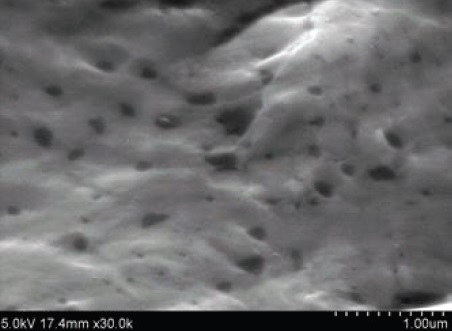 20
2nd Inter. Conference on Mechanics of Composites, Porto, July 11- 14, 2016
Questions & Papers
Email: nanoqed@gmail.com

     http://www.nanoqed.org
21
2nd Inter. Conference on Mechanics of Composites, Porto, July 11- 14, 2016
[Speaker Notes: Enter speaker notes here.]